‘Do not let your hearts be troubled, have faith in God and in Jesus’
I AM THE WAY THE TRUTH AND THE LIFE
Children’s Liturgy – Fifth Sunday of Easter
                     May 10th, 2020
GOSPEL: JOHN 14:1-12
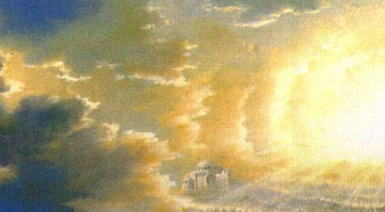 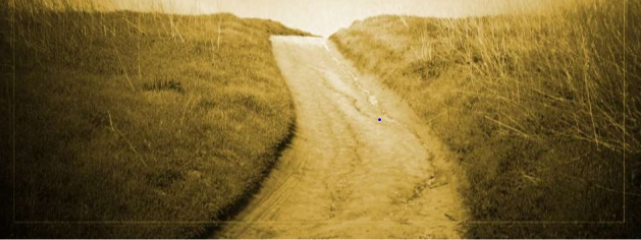 Last Sunday Jesus told us that, He is the GATE and our SHEPHERD. We are His sheep and we must only follow Him and not any strangers. He will lead us to green pastures, giving us LIFE to fullest.To follow Him we must know His voice by LISTENING to Him.
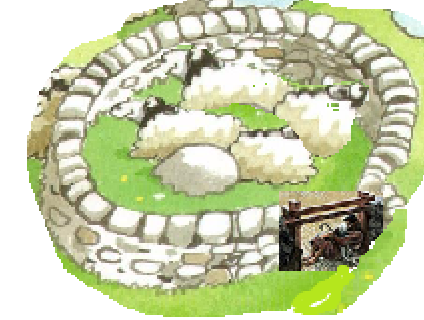 Today Jesus tells us that,HE IS THE WAY, THE TRUTH AND THE LIFE
LET US THINK. 
THE WAY- WAY TO WHERE?
THE TRUTH – WHAT IS THE TRUTH?
THE LIFE – WHAT IS LIFE?
Jesus is telling us not to worry about anything but to have FAITH in FATHER and in HIM. ‘Do not let your hearts be troubled.You have faith in God; have faith also in me.’ John 14:1
JESUS – THE WAY
Thomas said to Jesus, “Master, we do not know where you are going; how can we know the way?”
Jesus said to him,  “I am the way and the truth and the life. No one comes to the Father except through me.”

JESUS IS THE WAY TO FATHER
JESUS WAS GOING TO HIS FATHER
Philip said to him, “Master, show us the FatherWho is Our Father in Heaven? How can we know Him?JESUS SAYS,
If you know me, then you will also know my Father.
Whoever has seen me has seen the Father
JESUS – THE TRUTH
THE TRUTH IS to BELIEVE in HIM.
To believe, that Jesus is in the Father and the Father is in Jesus
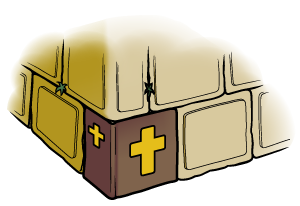 JESUS - cornerstone, chosen and precious,and whoever believes in it shall not be put to shame.- 1 Peter 2:6
JESUS
‘whoever believes has eternal life.’ John 6:47
HOW CAN WE UNDERSTAND; ‘FATHER IS IN JESUS AND JESUS IS IN FATHER’?
JESUS tells us that, 
 ALL THE WORDS THAT HE SPEAKS  AND 
ALL THE WORKS HE DOES are not done by Him but by the FATHER living in Him is doing His works through HIM
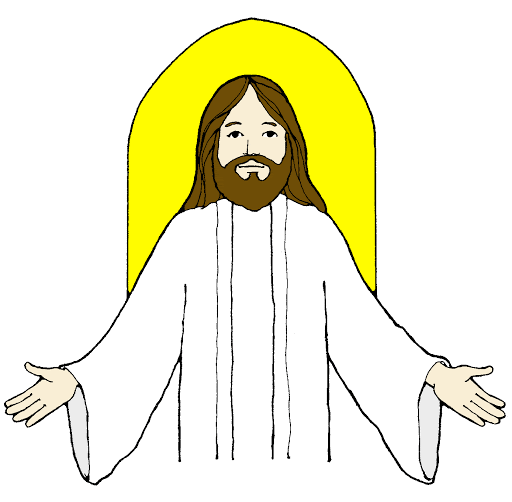 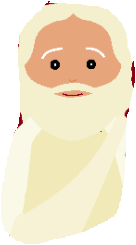 Jesus assures,
IF WE BELIEVE IN JESUS, HE ASSURES THAT WE WILL DO GREATER WORKS THAN HIM
We must reflect that JESUS is LIVING  in us and
 through Jesus, FATHER in heaven is LIVING in us.
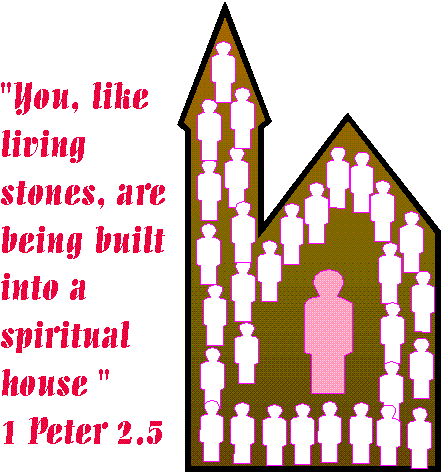 BY THE WORDS WE SPEAK
BY THE WORKS WE DO
JESUS IS THE LIFE - ETERNAL LIFE IN FATHERS HOUSE
Jesus strengthens THE FAITH  of the disciples by revealing to them a secret.
A SECRET THAT GIVES GREAT HOPE
Jesus reveals to His friends that,

‘In my Father’s house there are many dwelling places. If it were not so, would I have told you that I go to prepare a place for you? And if I go and prepare a place for you, I will come back again and take you to myself, so that where I am you also may be. ’   - John 14: 2-3            
                                                      
                             Isn’t that cool???
JESUS IS PREPARING OUR PLACE IN FATHER’S HOUSE AND ONCE READY HE WILL COME AGAIN TO TAKE US
Doesn’t this increase OUR FAITH?
A Dwelling Place for US in Fathers House!
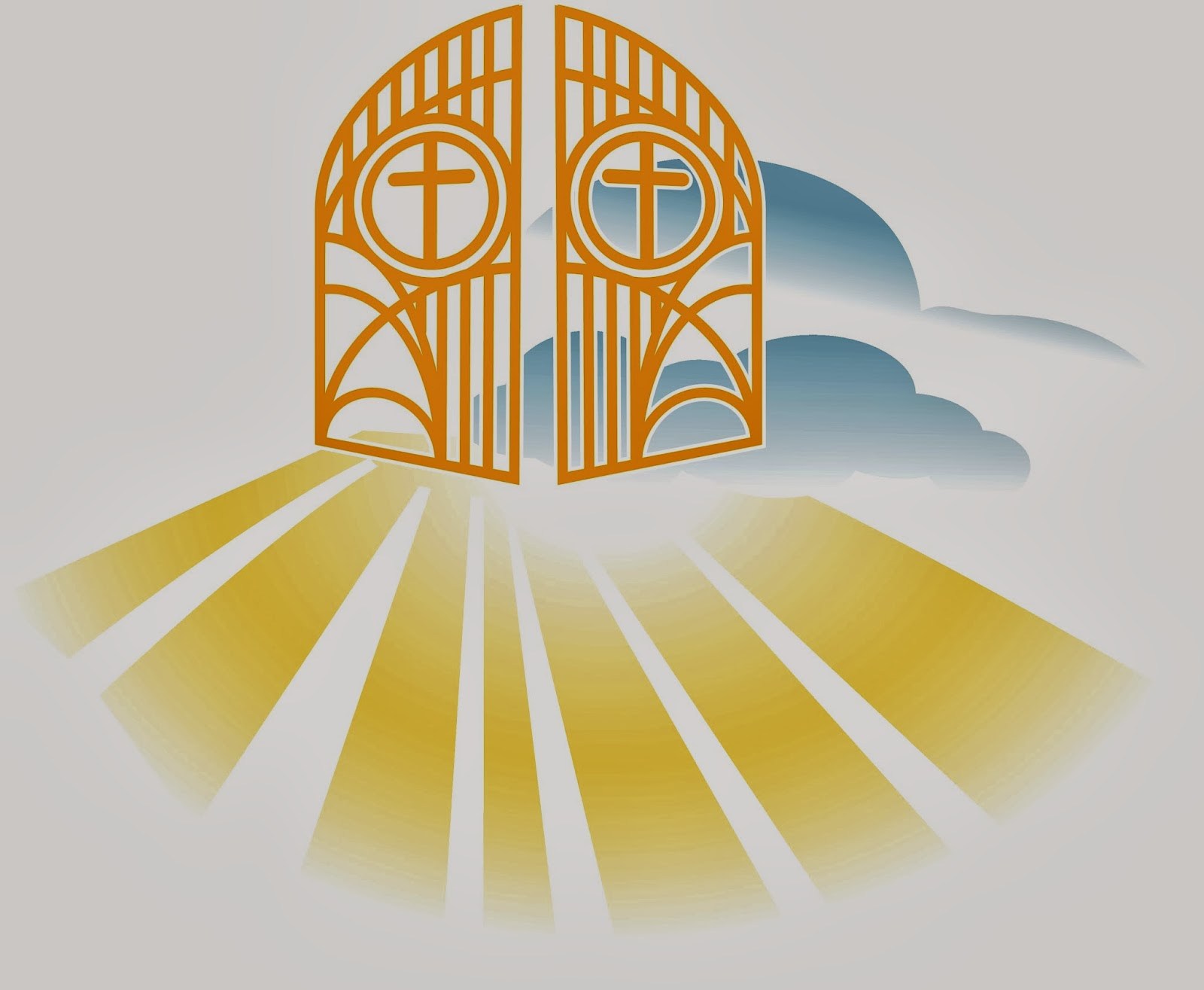 FIND OUT MORE ABOUT FATHERS HOUSE
Revelation 21
JESUS is the WAY to reach FATHER’S HOUSE
So why are we worried about things here? 
Jesus is preparing a wonderful place for us. He is telling this to us now so that we LIVE on earth by keeping our HOPE to reach this place.
“JESUS is the way and the truth and the life.”
THE WAY
THE TRUTH
THE LIFE
JESUS
THE TRUTH IS to BELIEVE in HIM.
To believe, that Jesus is in the Father and the Father is in Jesus
TO FATHER
ETERNAL LIFE, living in our Father’s House
Can you find out all the ‘I AM’ verses that is said in the Bible?
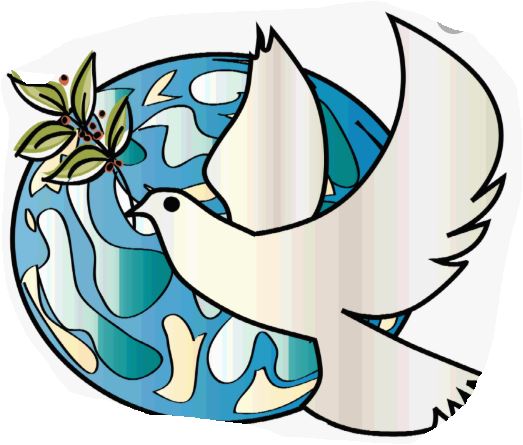 IF WE BELIEVE IN JESUS AND ACCEPT HIS WORDS, JESUS PROMISES US TO SEND A HELPER TO HELP US AND GUIDE US IN ALL WE DO.
CAN YOU GUESS WHO IT IS?
THE HOLY SPIRIT
He has sent the same Holy Spirit from the Father to us to give us the power to do the same.
Jesus accomplished His mission through OBEDIENCE in FAITH in Father.
LET US REMEMBER JESUS HAS GIVEN US THE HOLY SPIRIT TO DO GREATER WORKS THAN HE DID BY PUTTING OUR TRUST IN HIM AND OBEYING THE WORD

We are “a chosen race, a royal priesthood,
a holy nation, a people of his own,
so that you may announce the praises” of him 
who called you out of darkness into his wonderful light. (1Peter 2:9)
Let us BELIEVE and OBEY 
THE ONLY ‘WAY, THE TRUTH AND THE LIFE - JESUS , through whom we can reach our FATHER
LET US PRAY,

DEAR LOVING JESUS, INCREASE OUR FAITH AS WE PONDER UPON YOUR WORDS AND WORKS. SO THAT WE SAY YES TO YOUR WORDS IN FAITH. FILL US WITH THE POWER OF HOLY SPIRIT TO DO WHATEVER YOU SAY TO US, TO OFFER SPIRITUAL SACRIFICES ACCEPTABLE TO GOD THROUGH JESUS CHRIST. AMEN.  

COME HOLY SPIRIT ,COME…
'HE is the cornerstone, chosen and precious,
and whoever believes in it shall not be put to shame.’   	                                                                   -1 Peter 2:6
Verses for This Week

“I AM THE WAY THE TRUTH AND THE LIFE
“Do not let your hearts be troubled.You have faith in God; have faith also in me.” –John 14:1,6
THANK YOU
For more ideas and activities
Please visit:  http://littleevangelist.com/childrens_liturgy.php
https://www.youtube.com/channel/UCndM2GK0dnpWg5ECUscdDcA